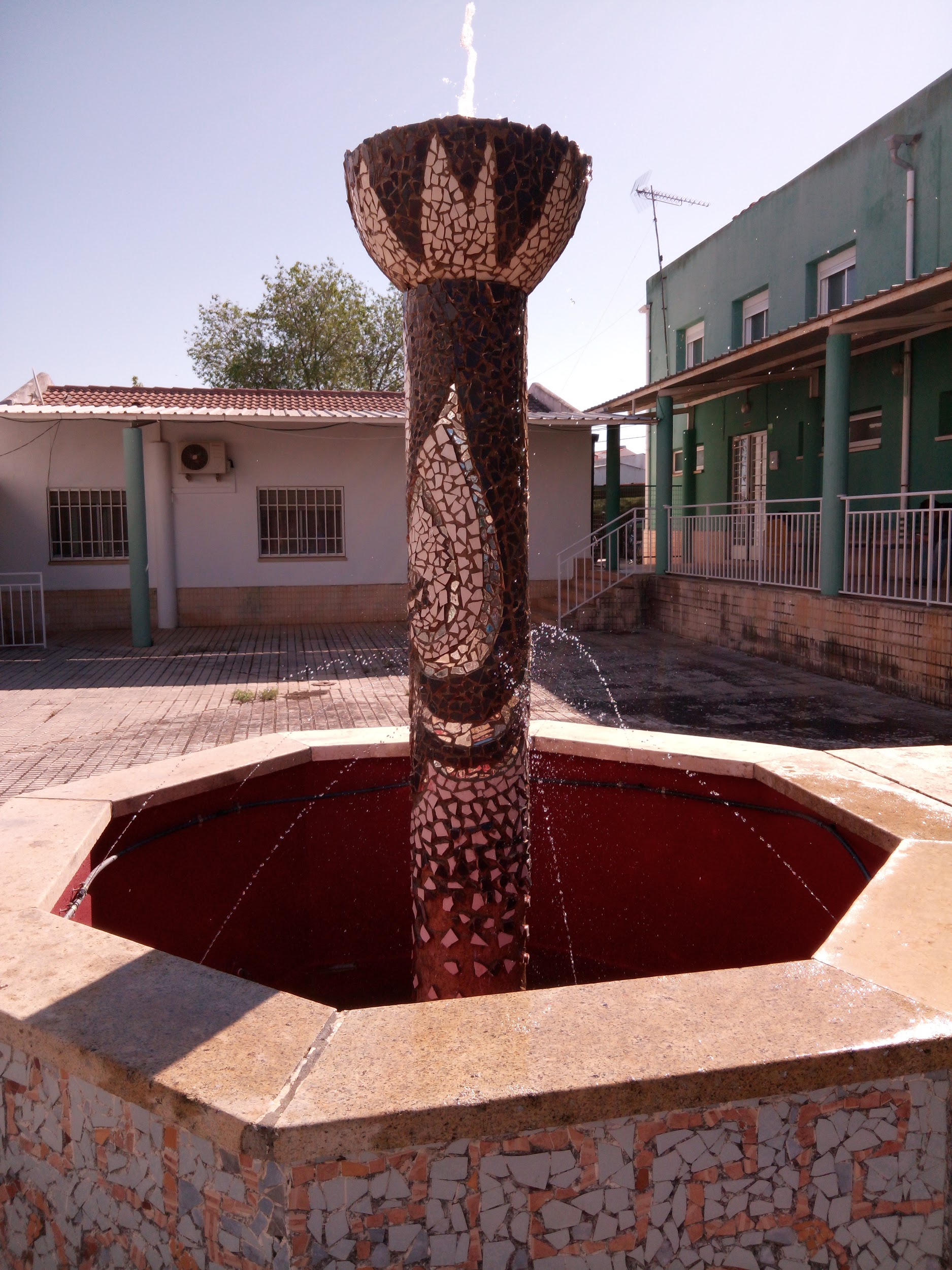 Solar power fountain
Where does this idea come from?
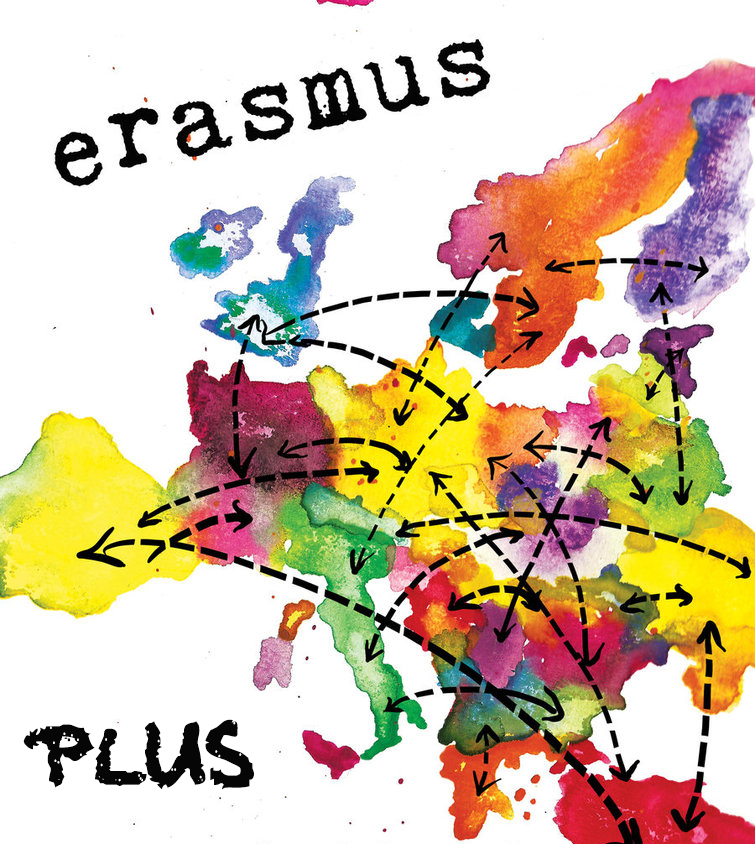 This is an initiative from the Erasmus’ project and it finished one year ago
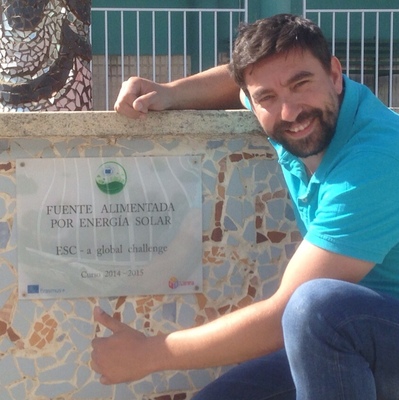 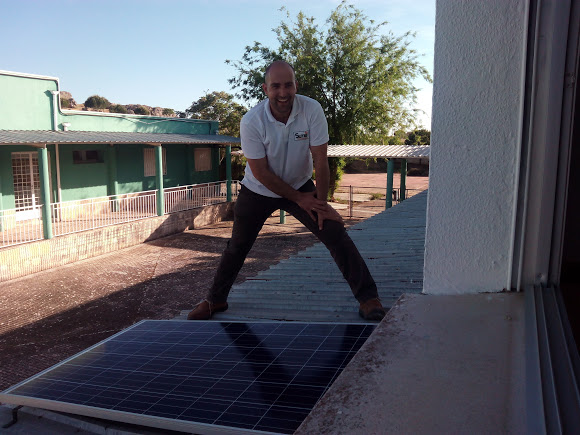 The fountain works with a water pump from a well propelled by a solar panel.	
(renewable energy, we don’t use any other type of energy).
This fountain doesn’t work on cloudy days because the solar panel can’t get the sun power to propel the water pump.
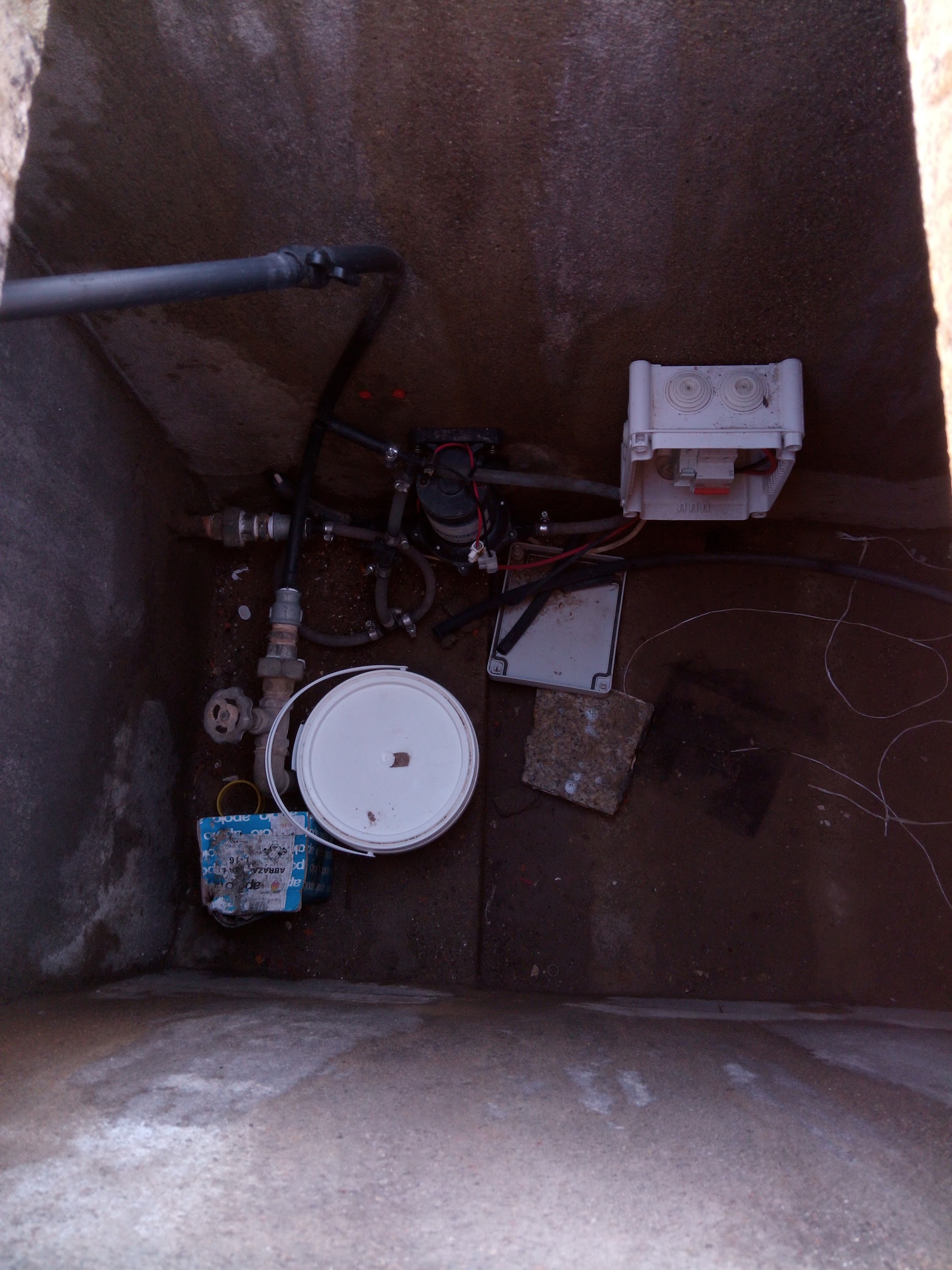 On/Off
The pump uses always the same water, so, we don’t use more water than we need.
There is a white buoy. If this buoy is lower than usual, a tap which throws some water is activated
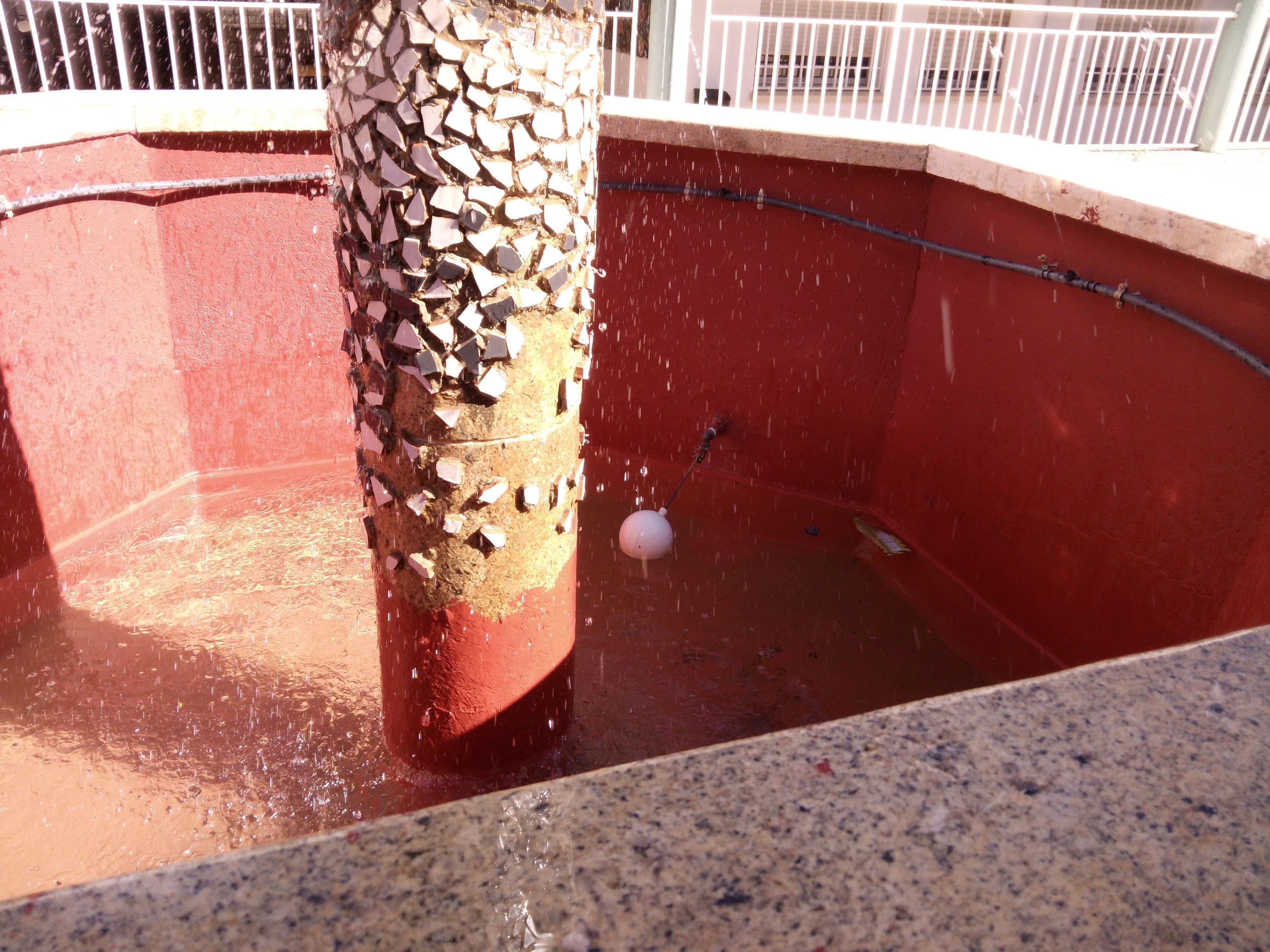 The tap
The buoy
This fountain is located in I.E.S. de Llerena (Cieza de León’s building, where people from Bachillerato and profesional formation study)
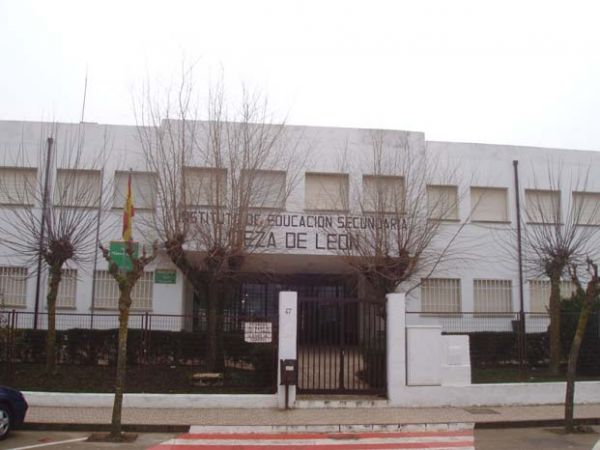